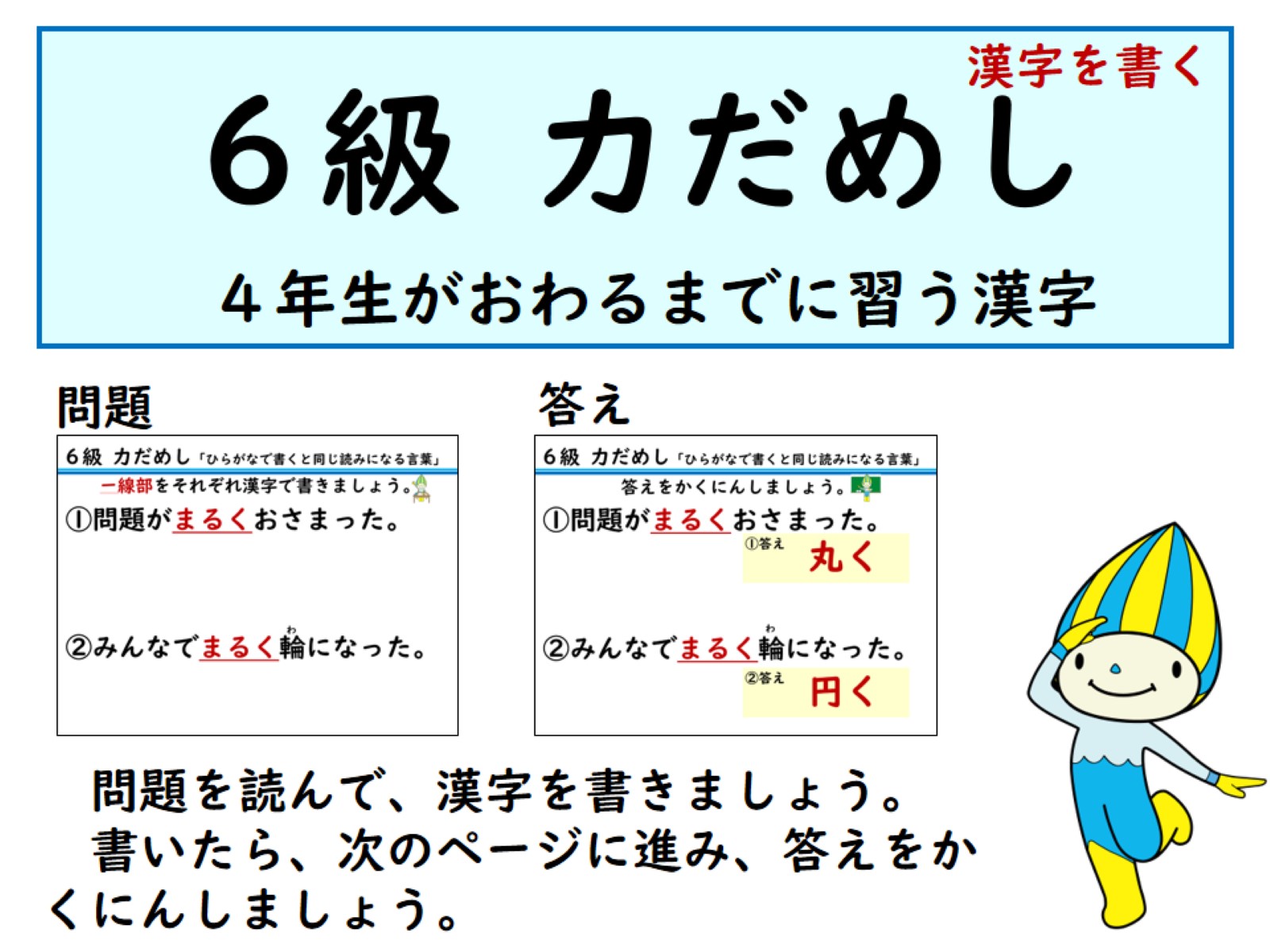 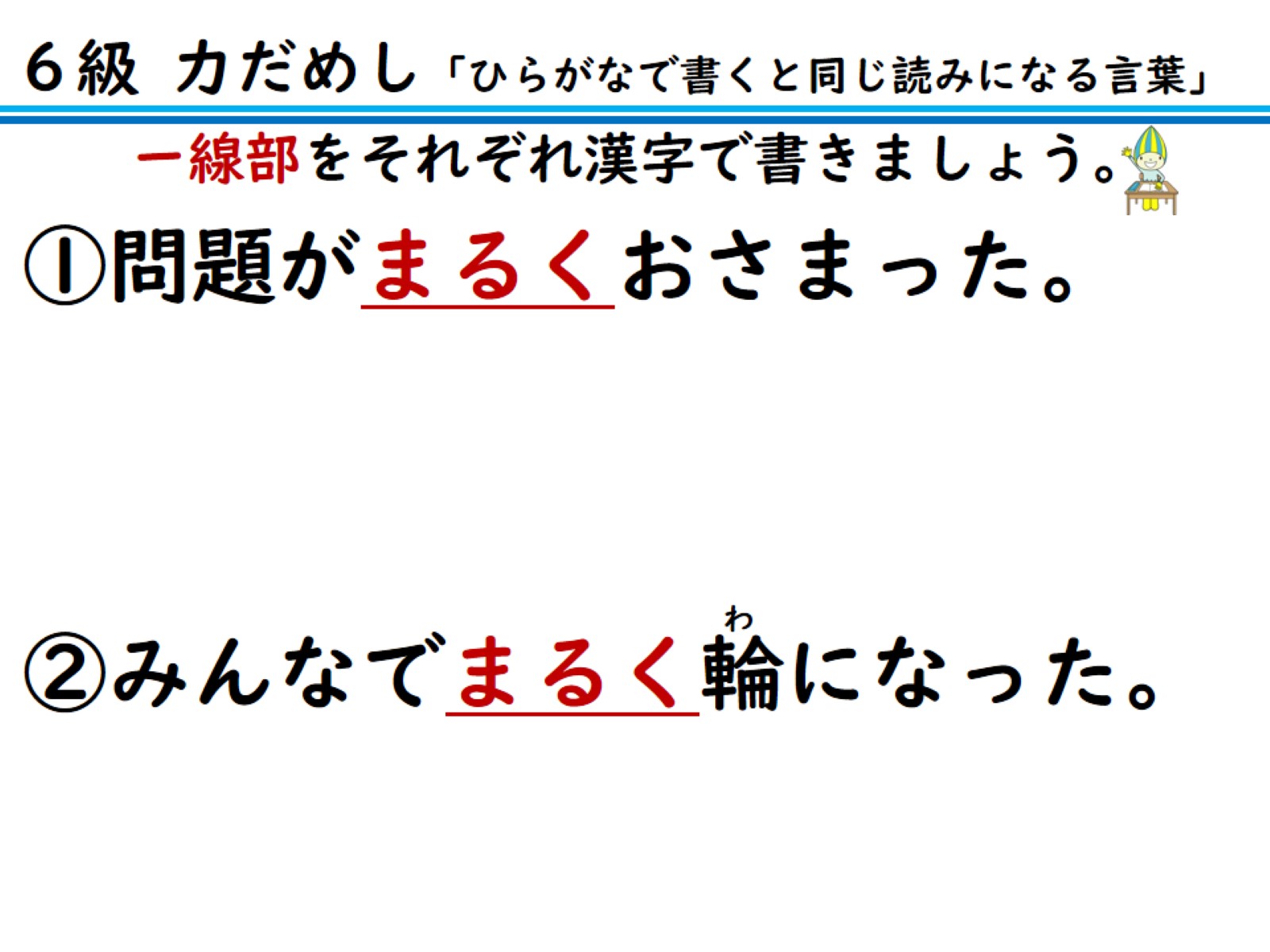 ー線部をそれぞれ漢字で書きましょう。
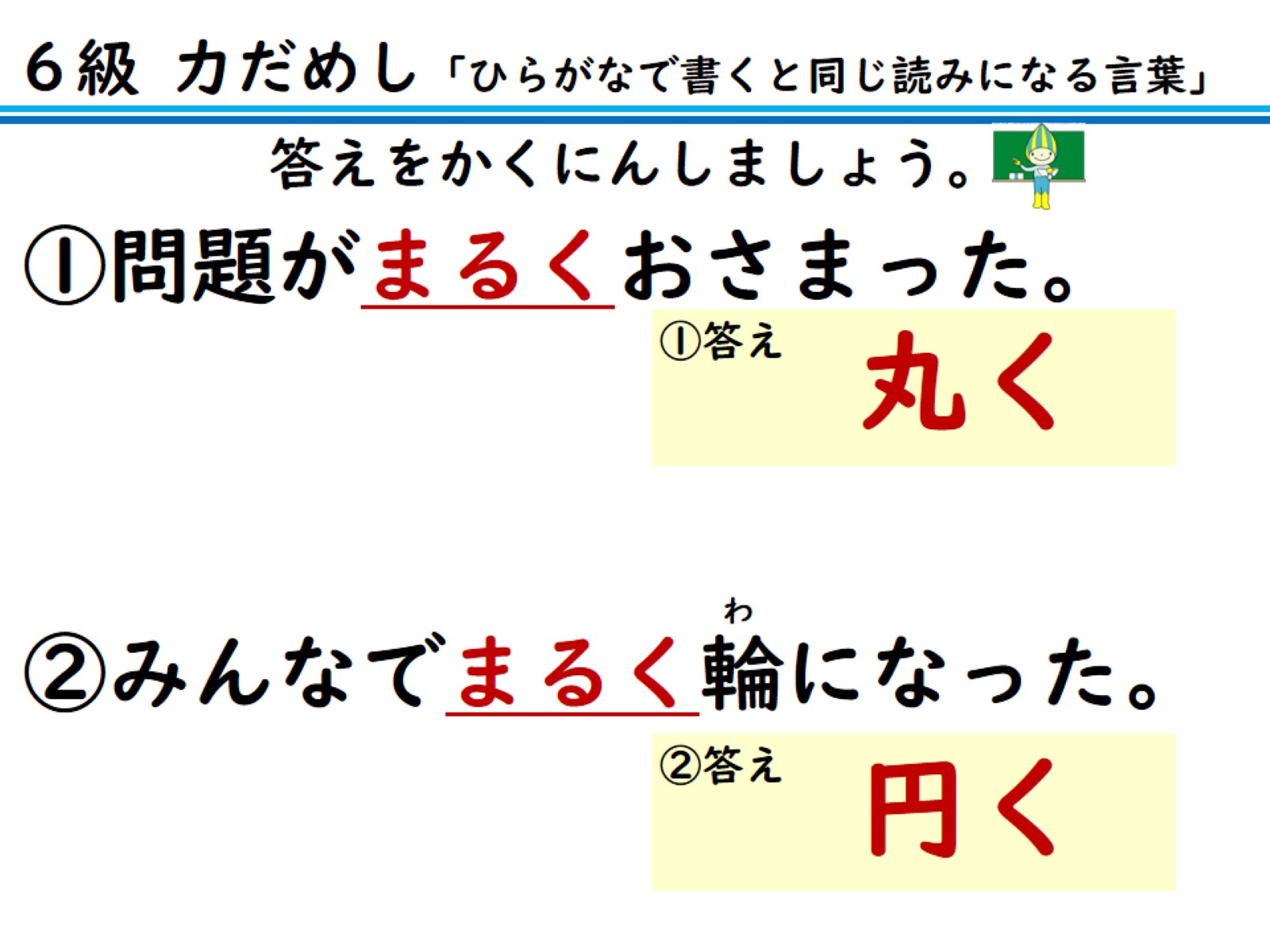 答えをかくにんしましょう。
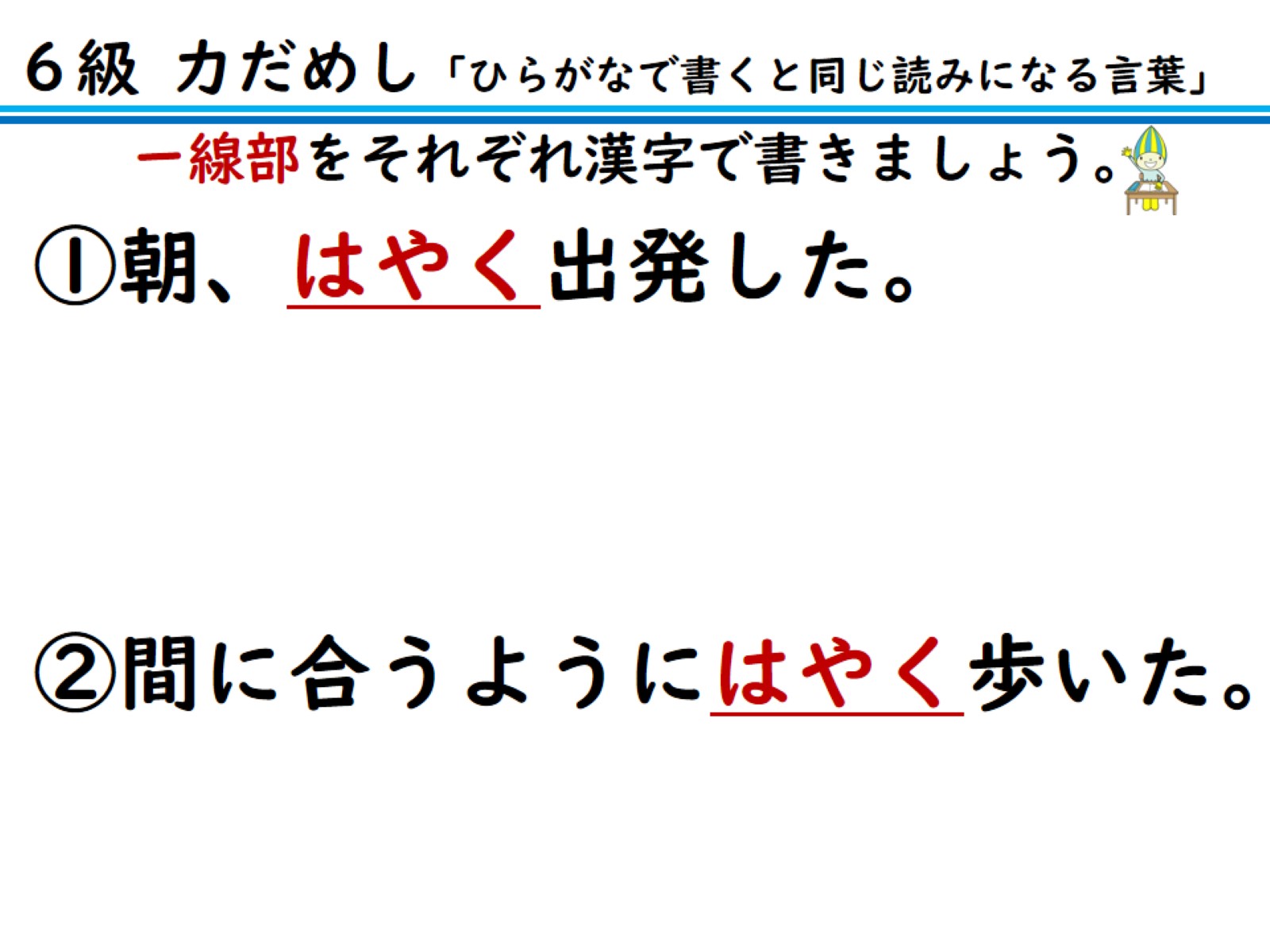 ー線部をそれぞれ漢字で書きましょう。
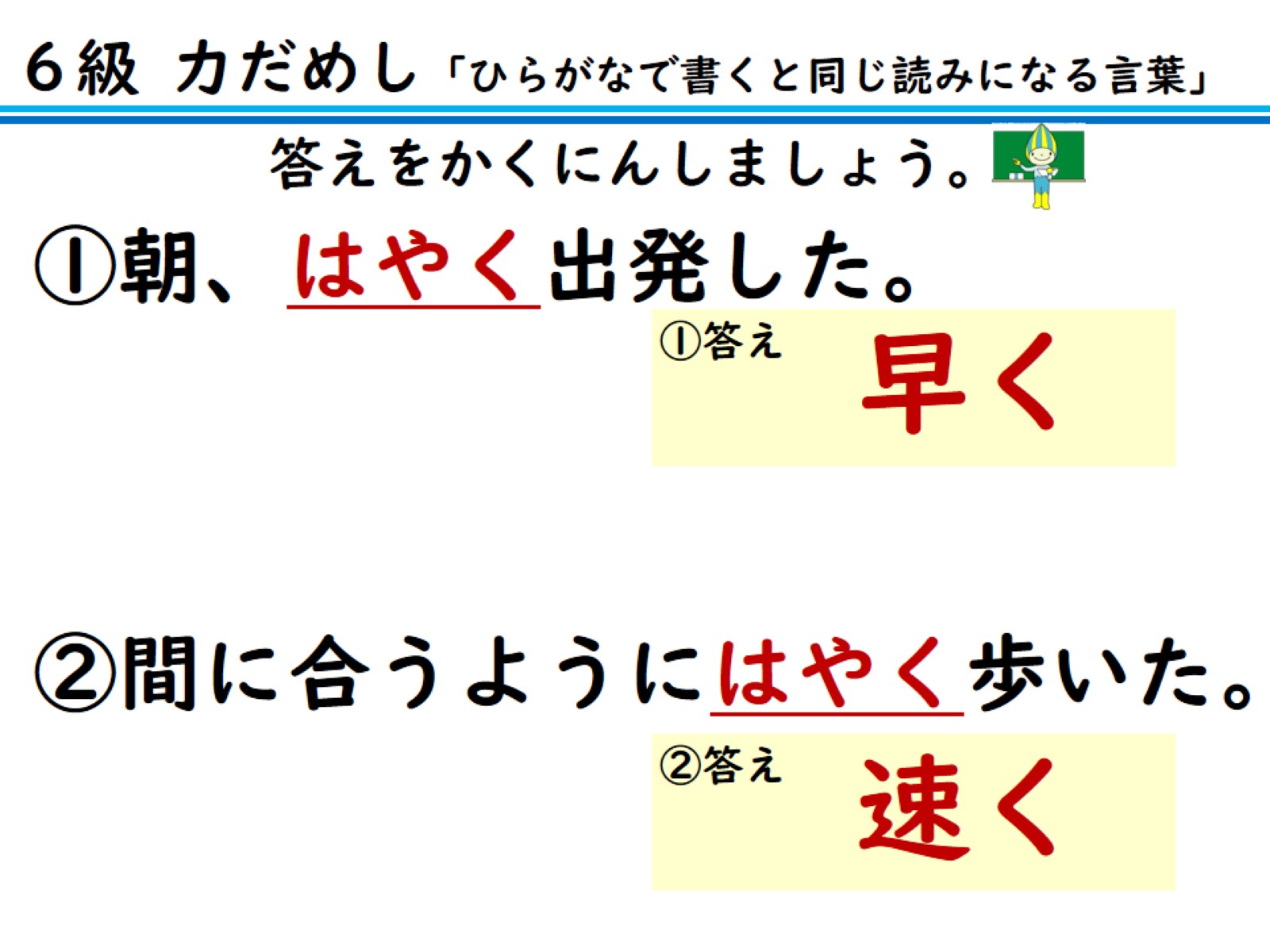 答えをかくにんしましょう。
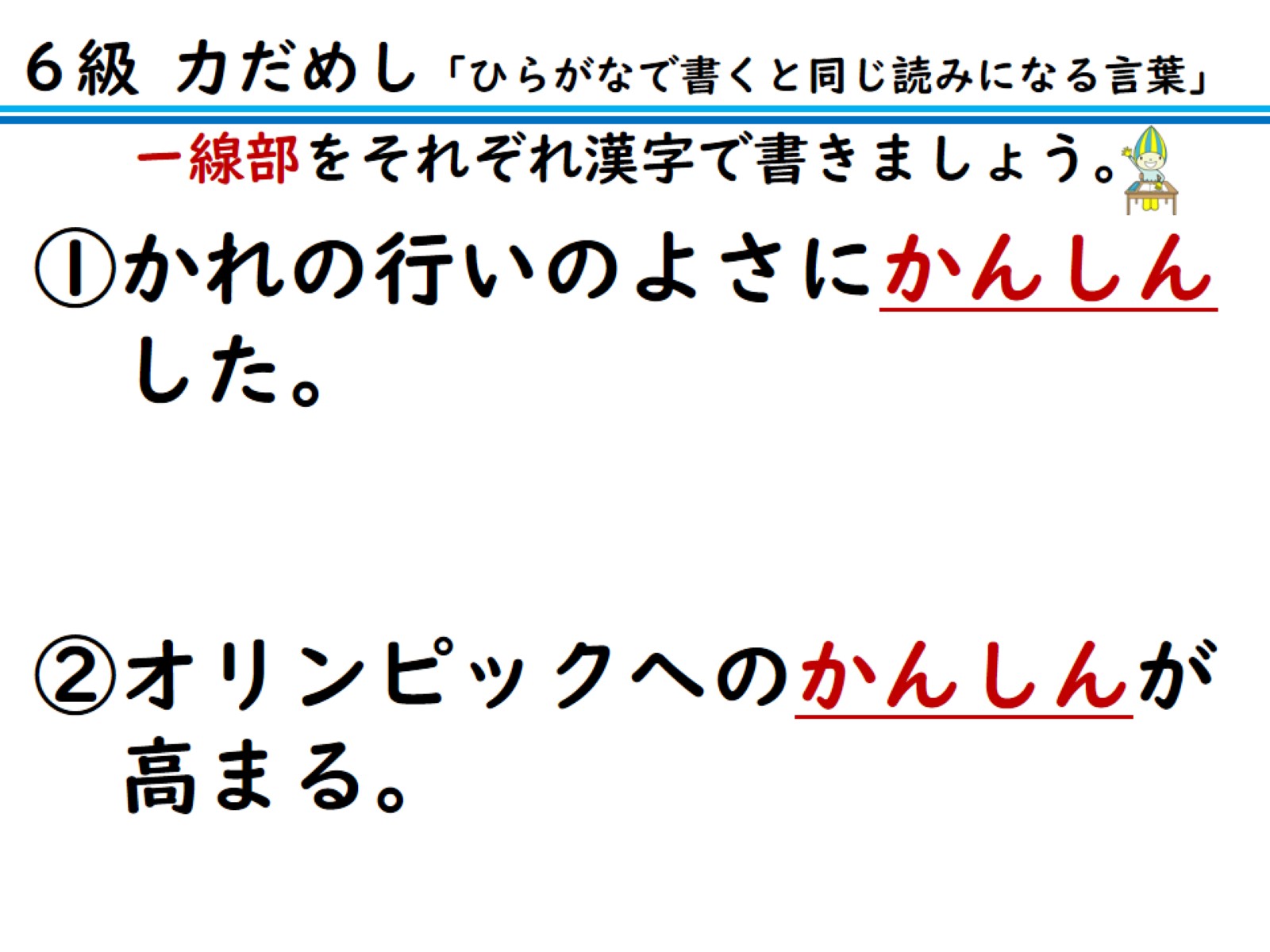 ー線部をそれぞれ漢字で書きましょう。
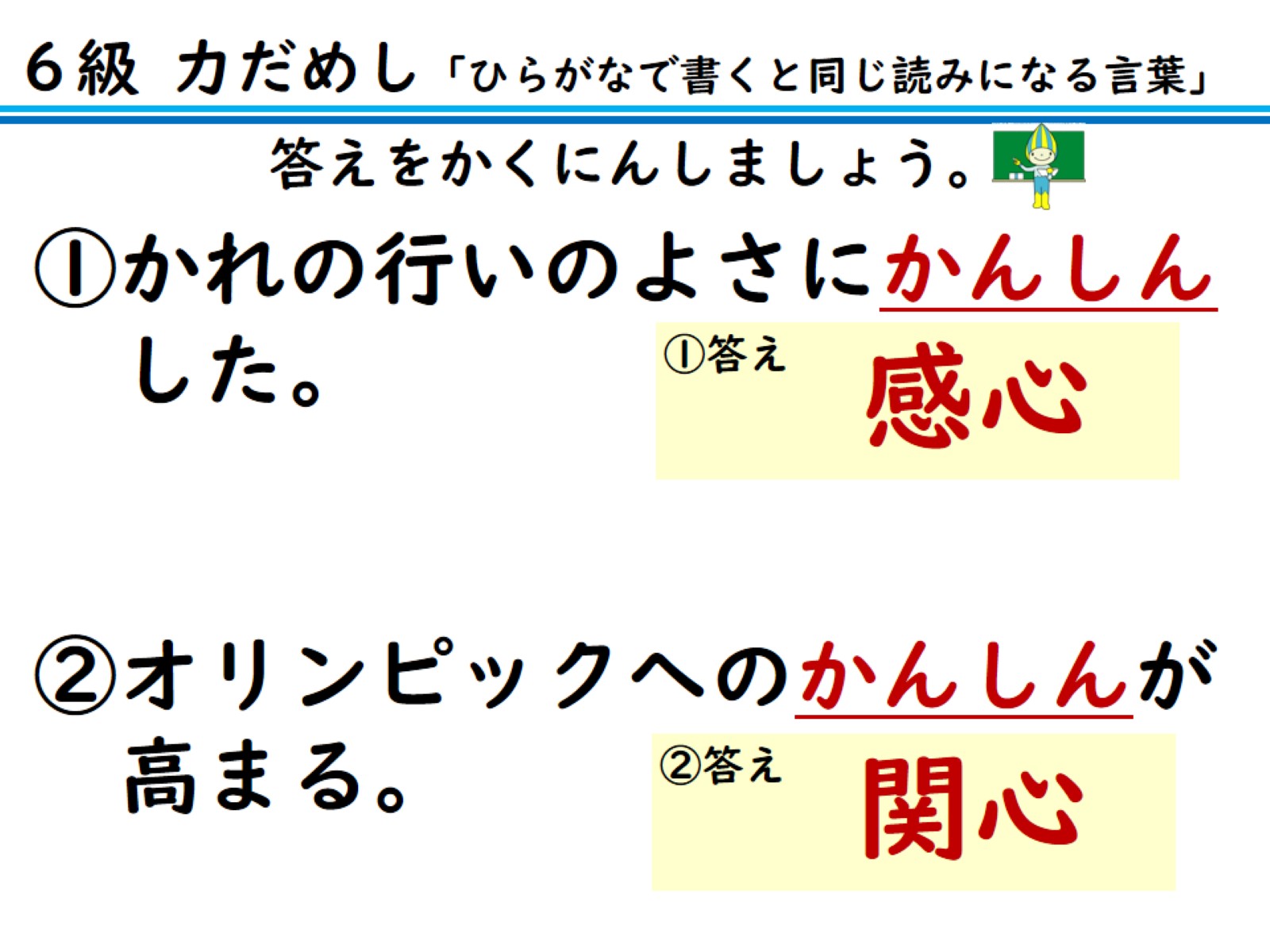 答えをかくにんしましょう。
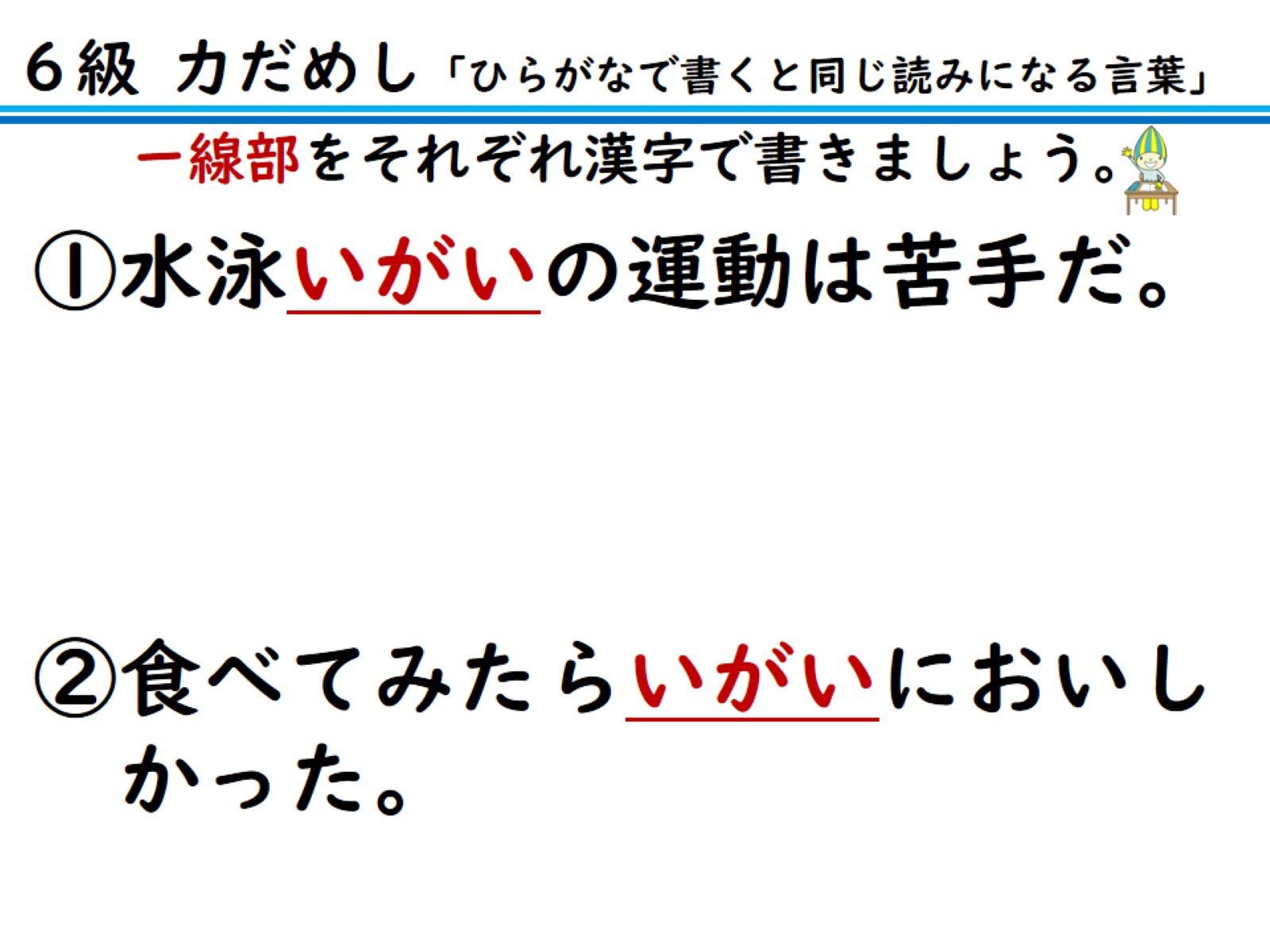 ー線部をそれぞれ漢字で書きましょう。
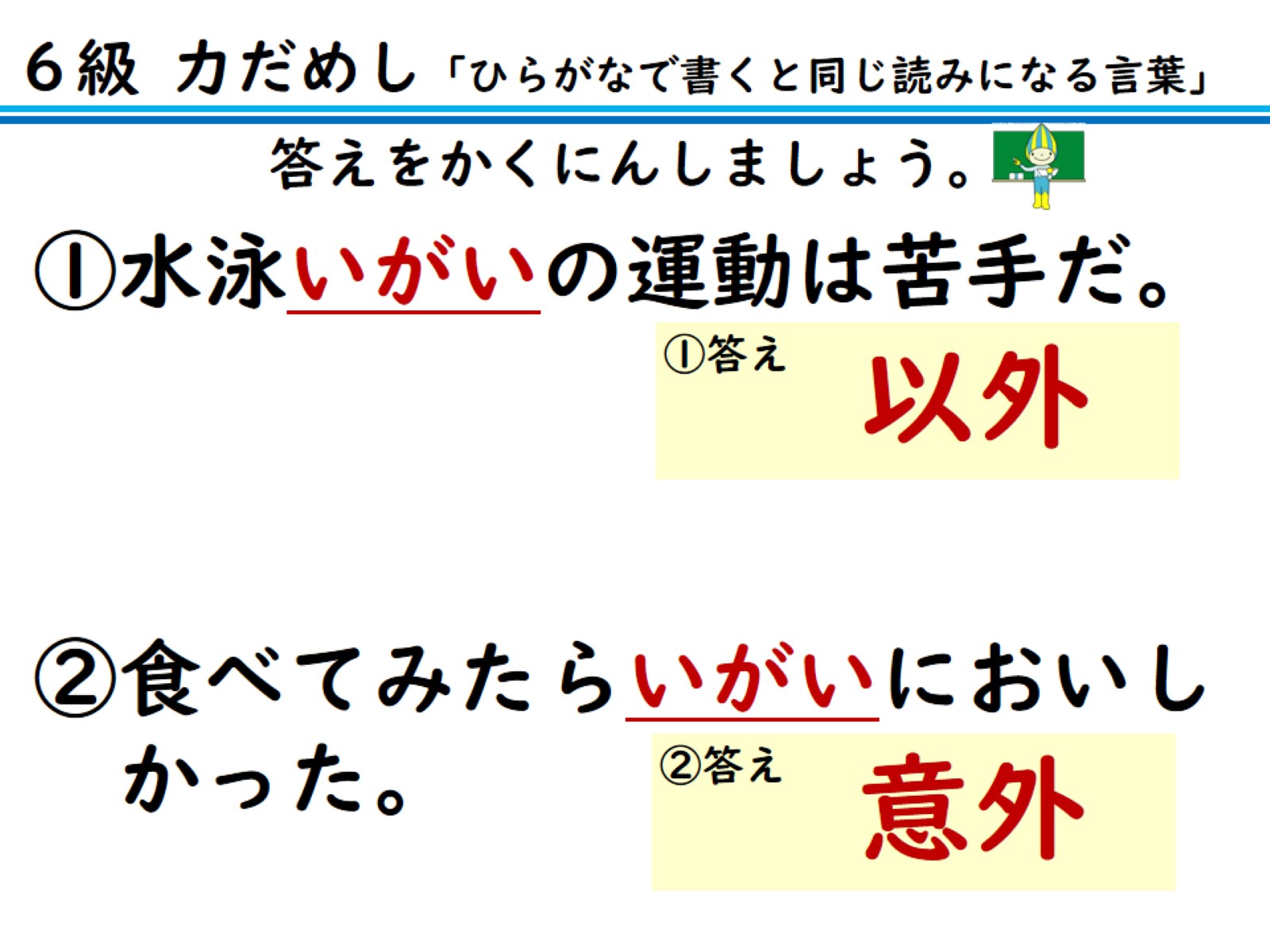 答えをかくにんしましょう。
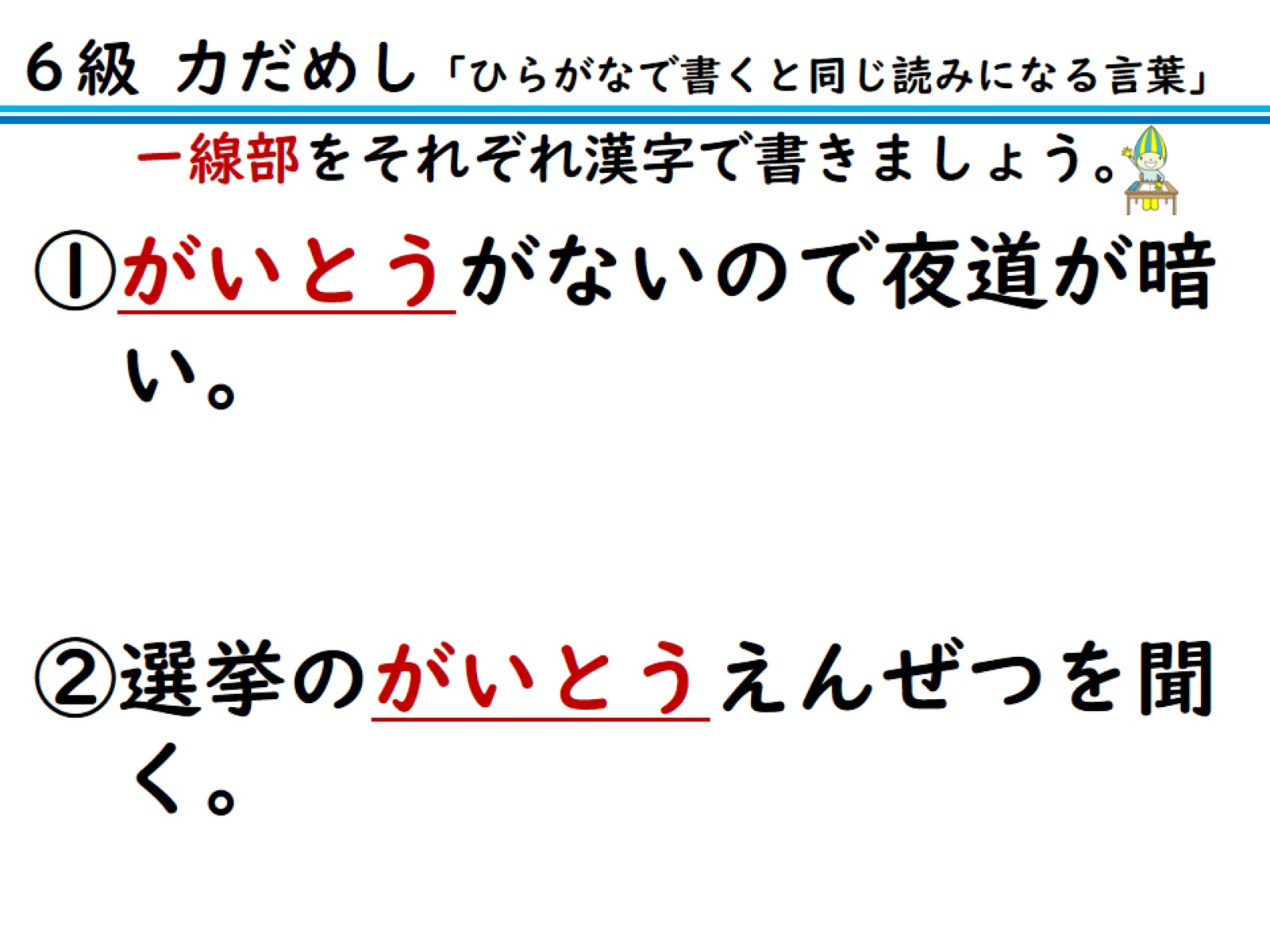 ー線部をそれぞれ漢字で書きましょう。
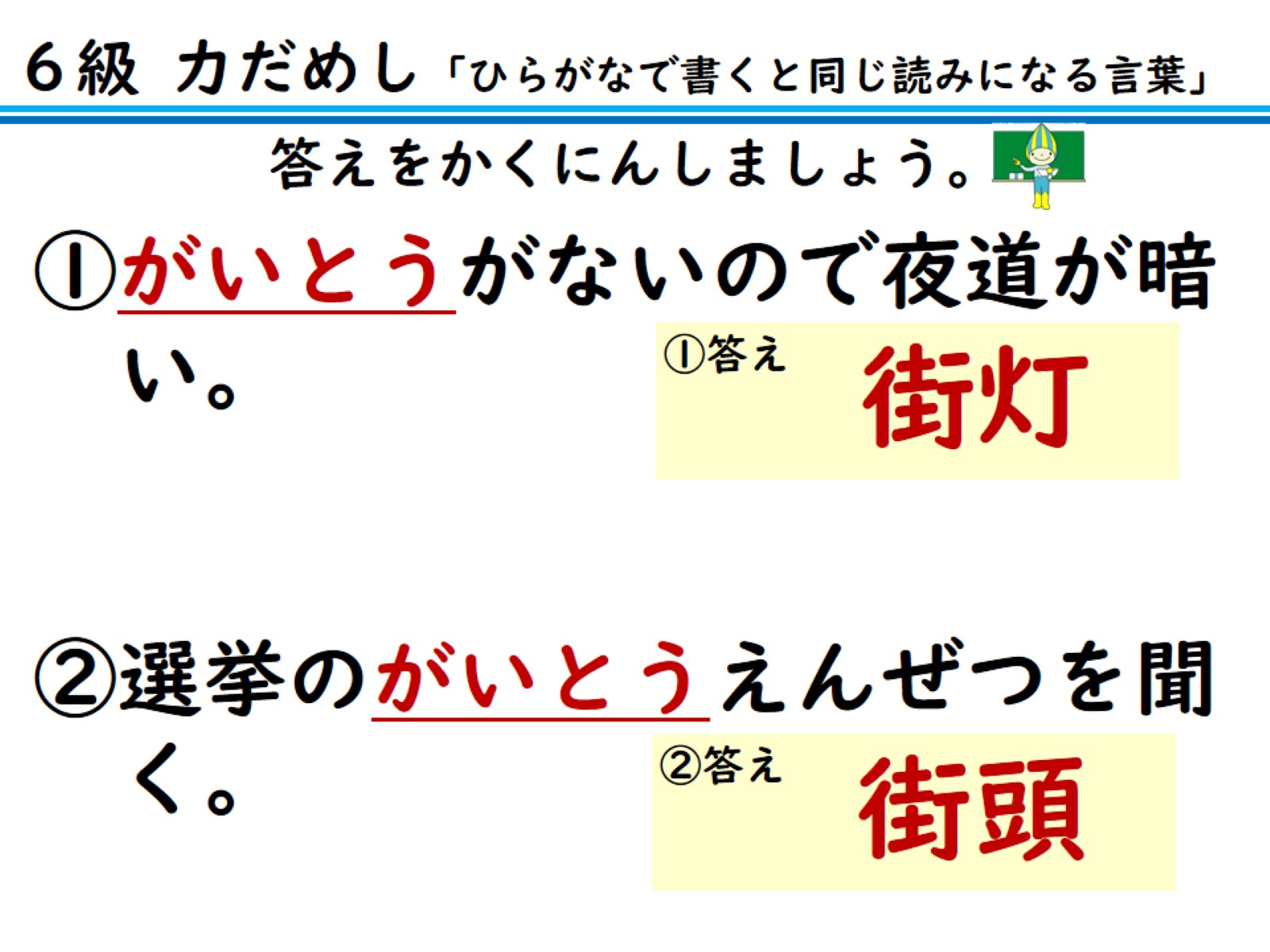 答えをかくにんしましょう。
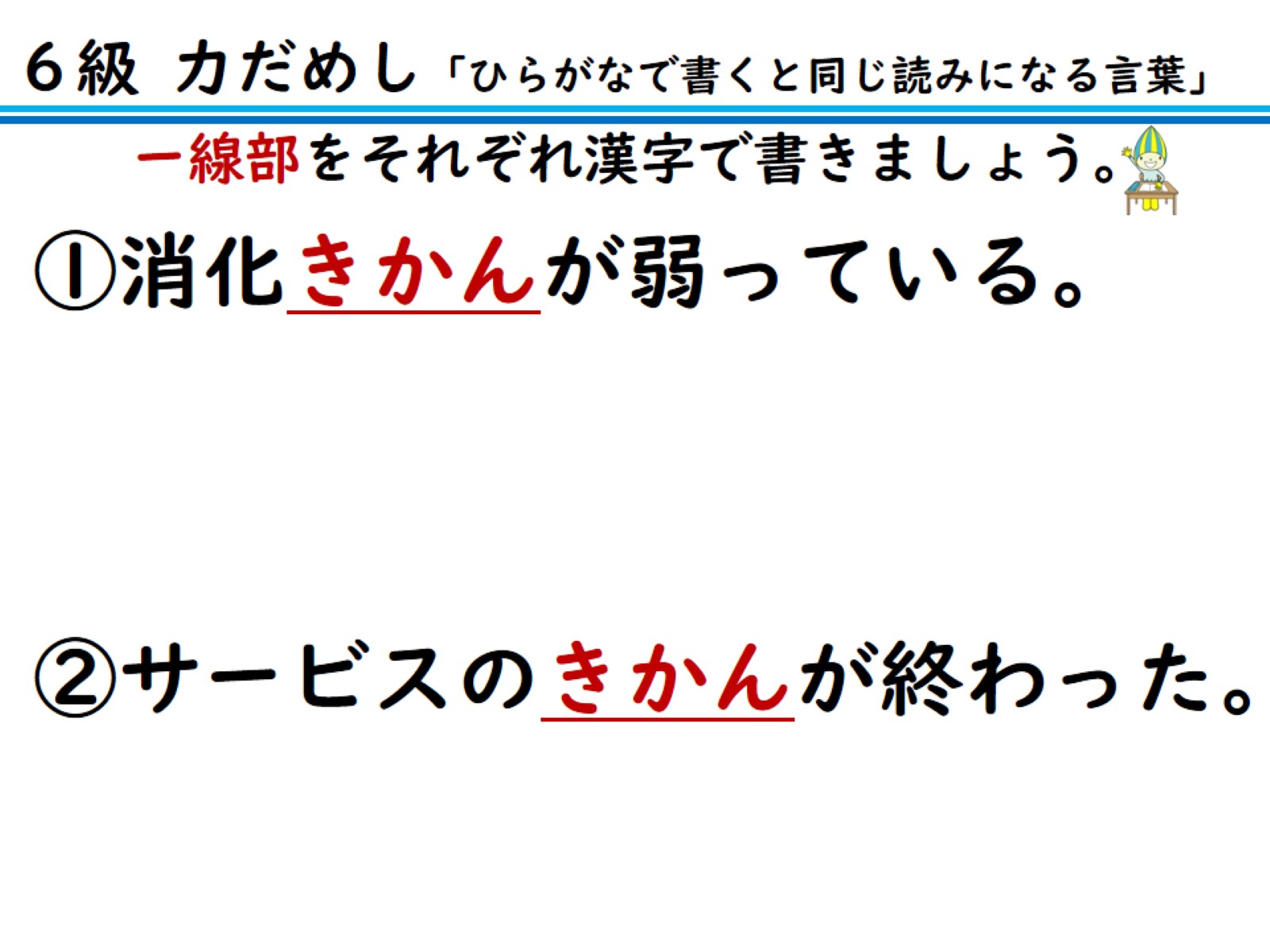 ー線部をそれぞれ漢字で書きましょう。
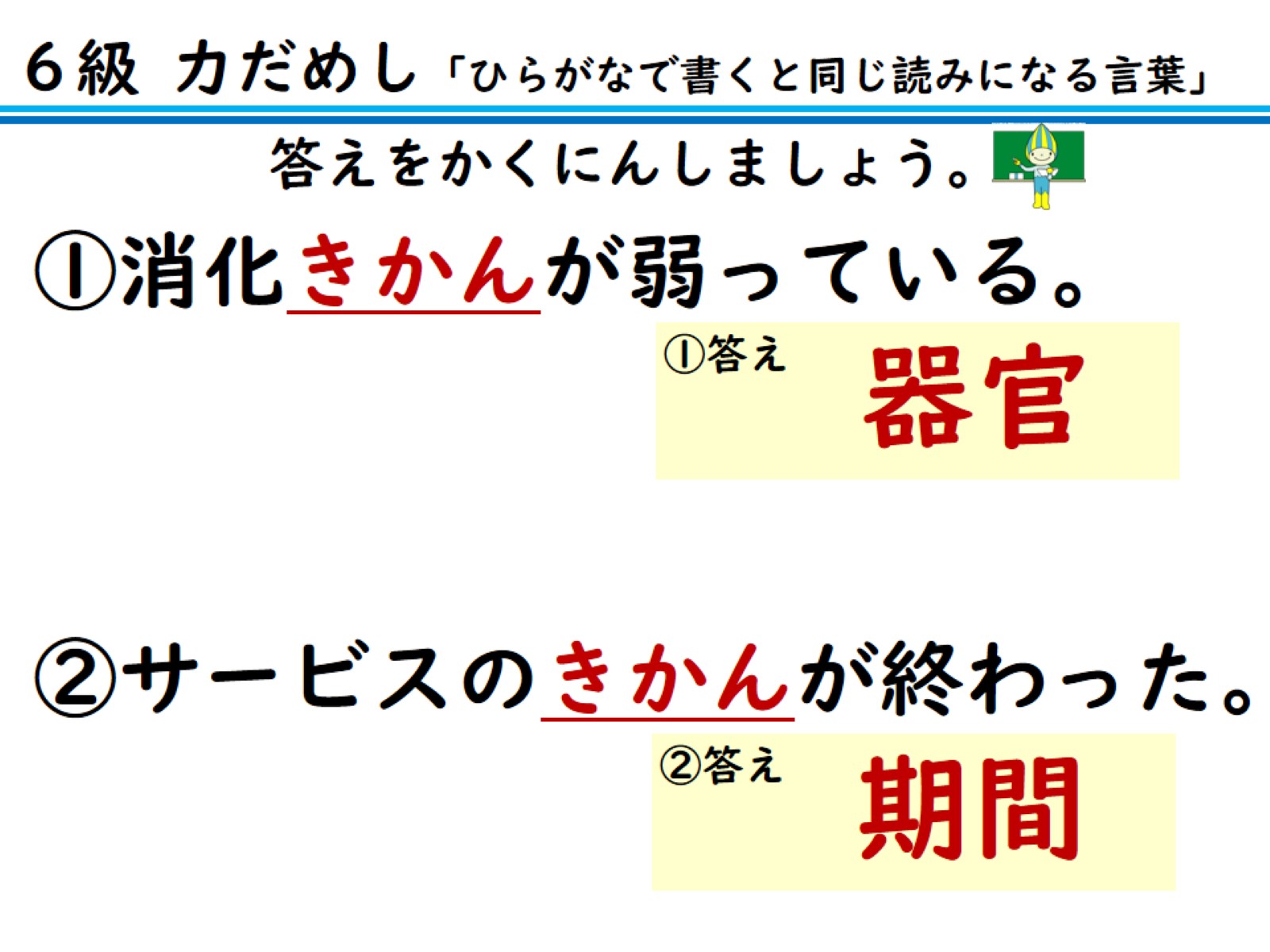 答えをかくにんしましょう。
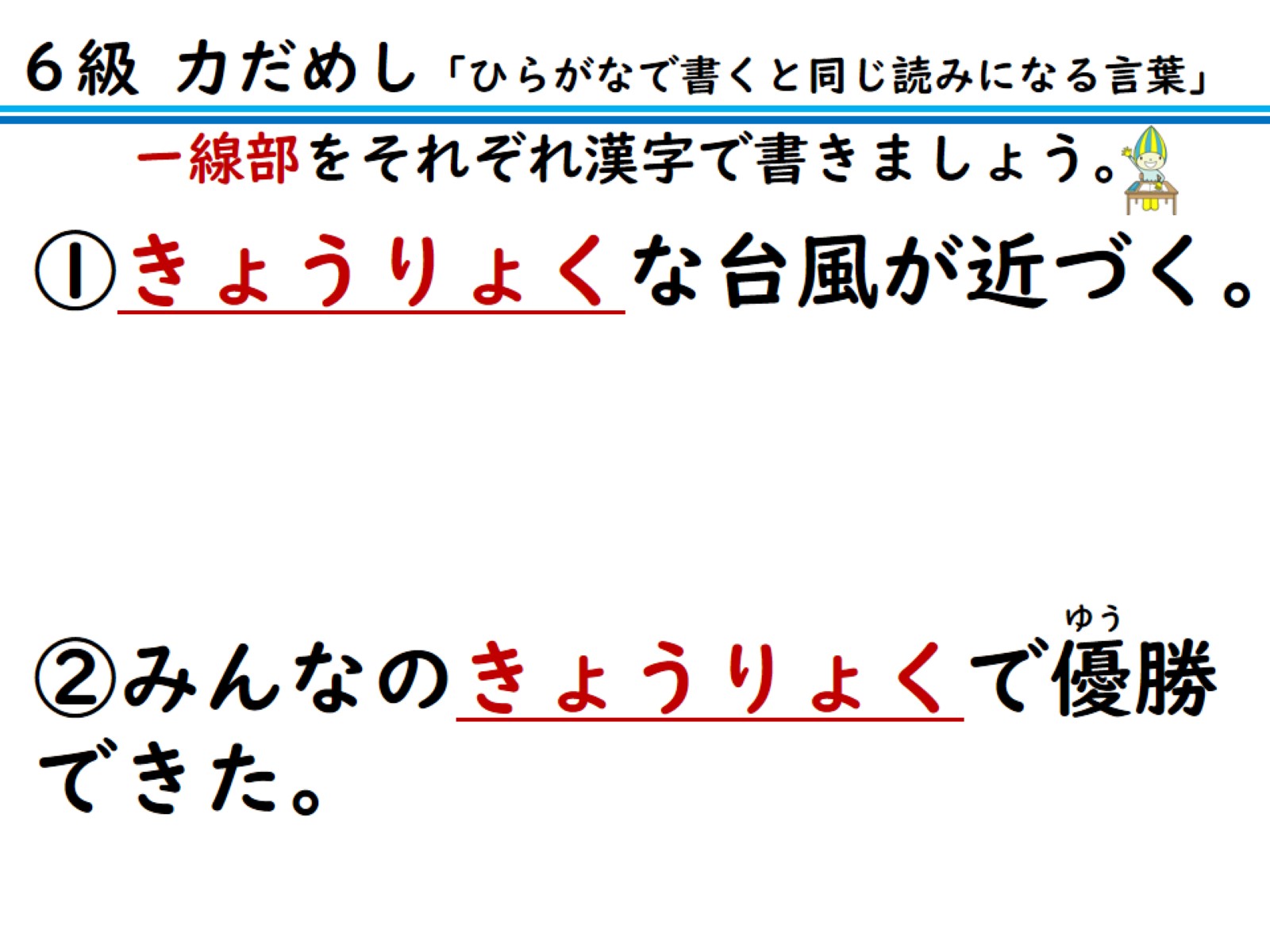 ー線部をそれぞれ漢字で書きましょう。
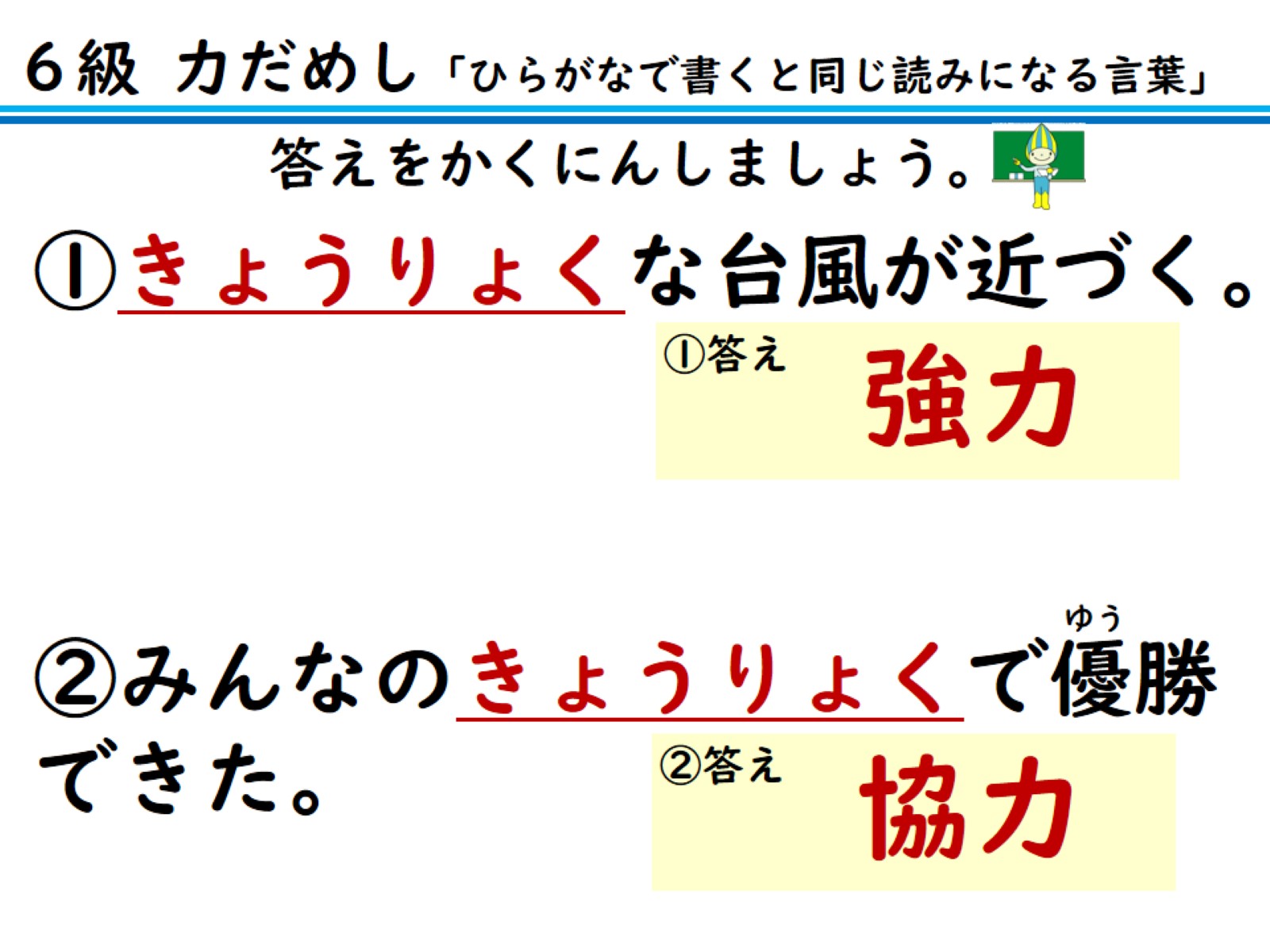 答えをかくにんしましょう。
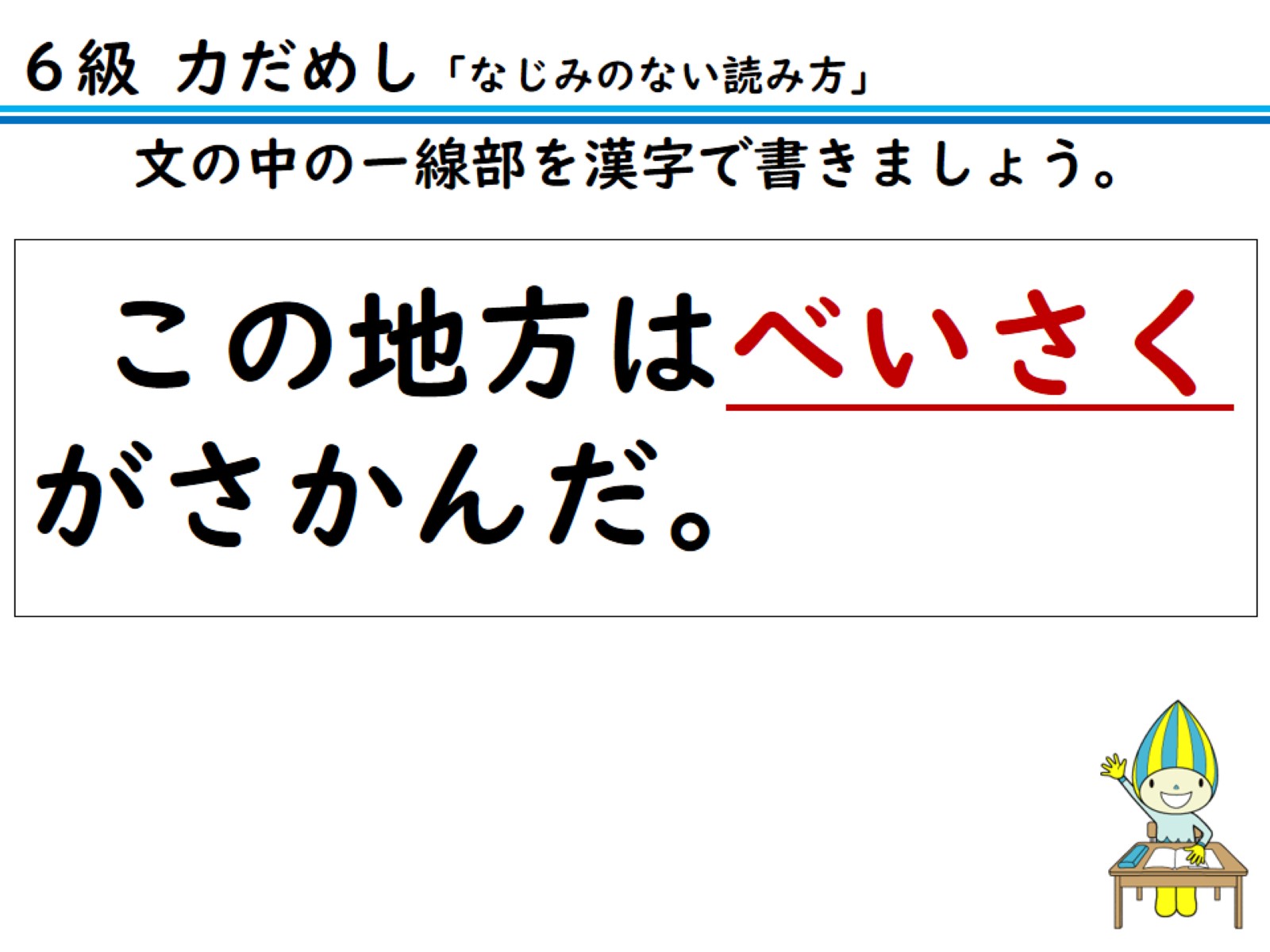 文の中のー線部を漢字で書きましょう。
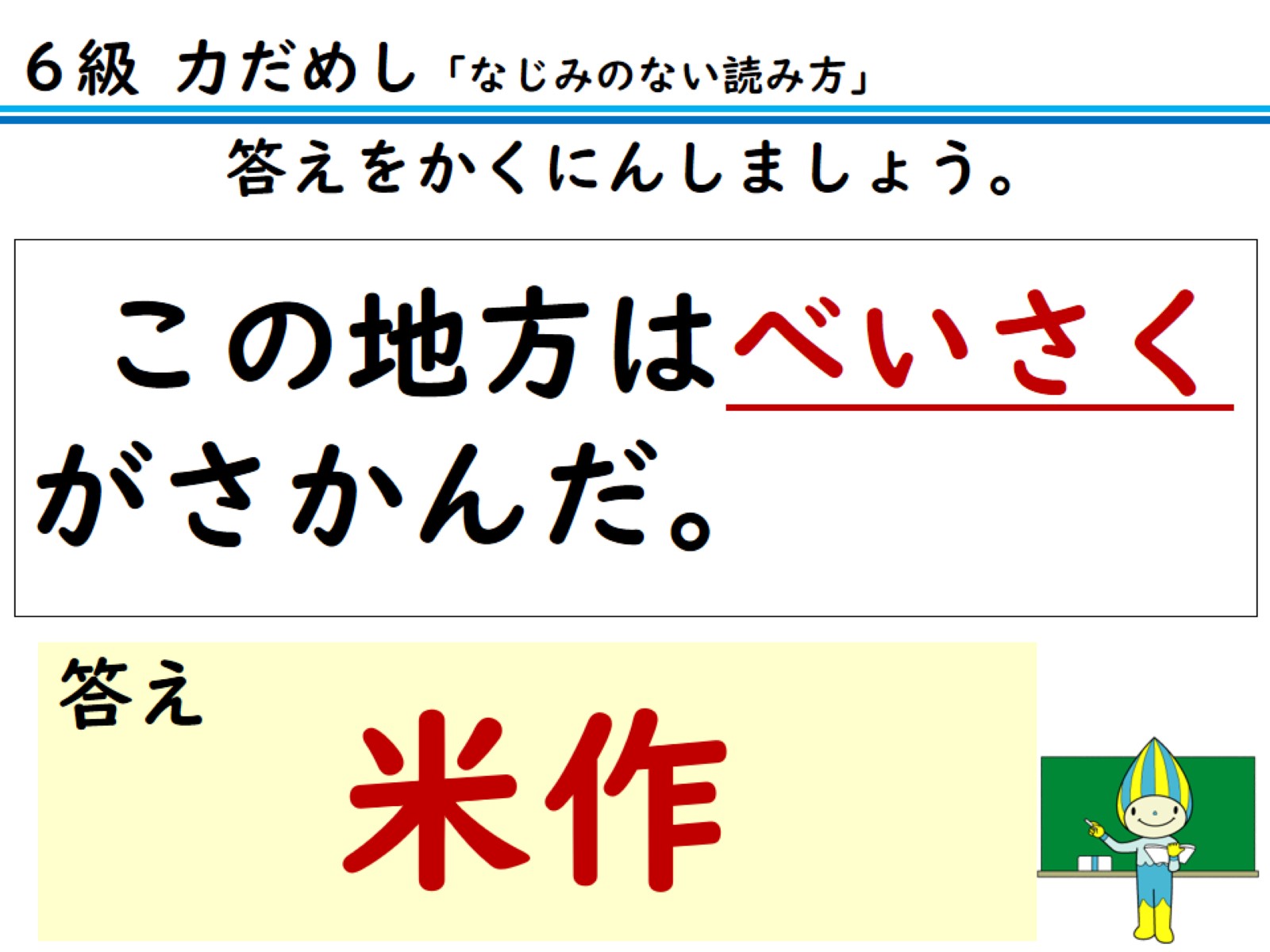 答えをかくにんしましょう。
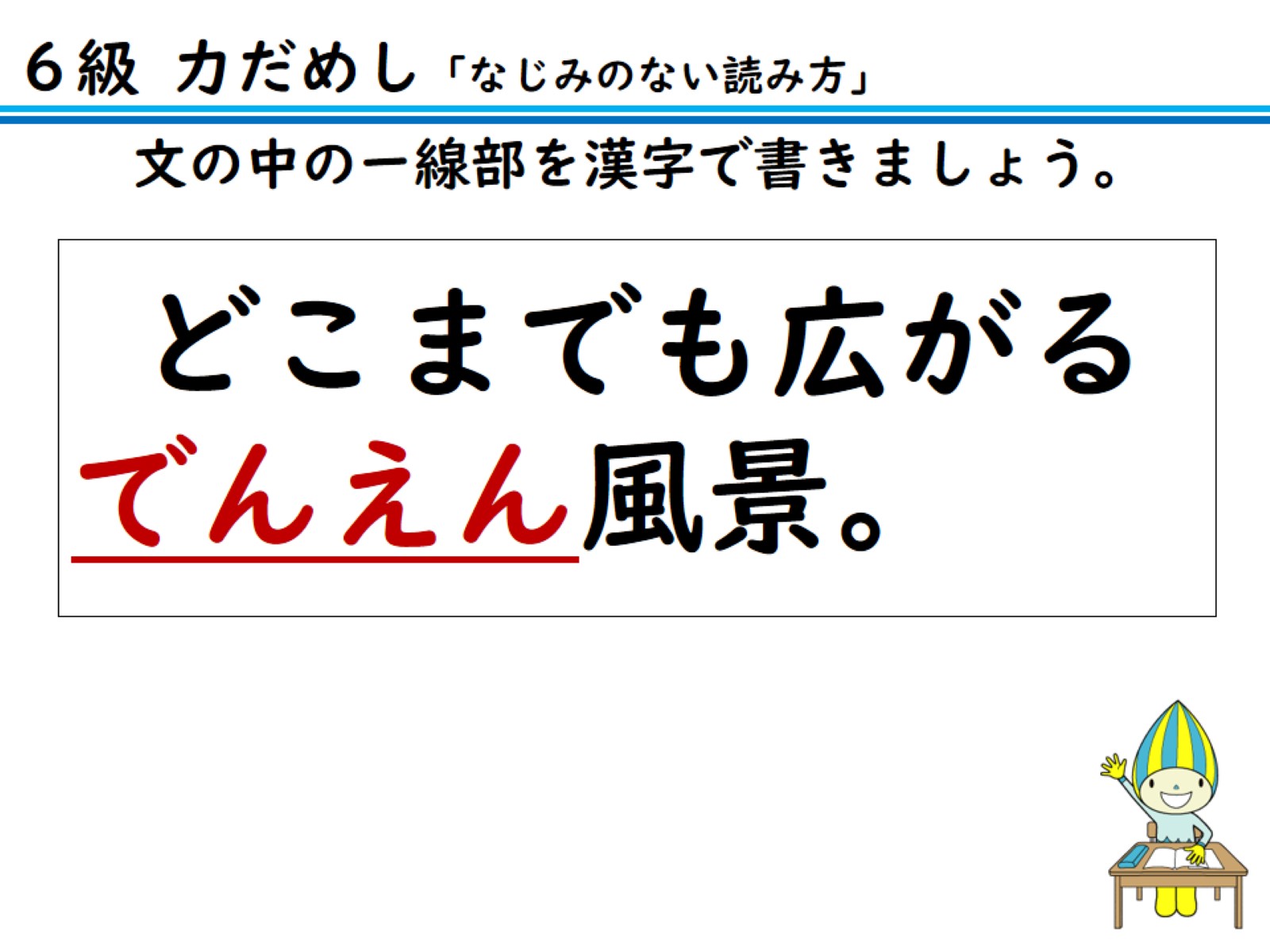 文の中のー線部を漢字で書きましょう。
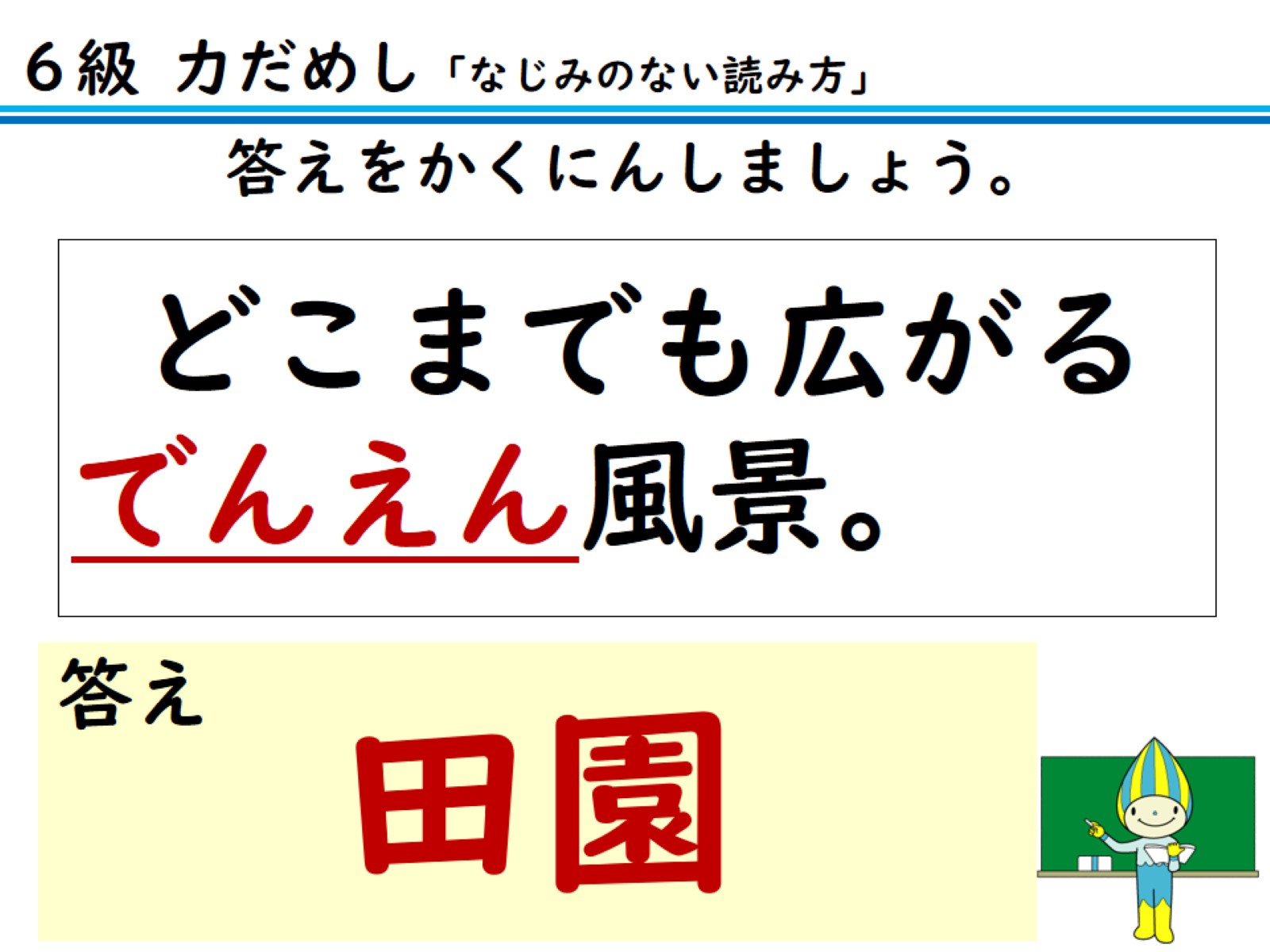 答えをかくにんしましょう。
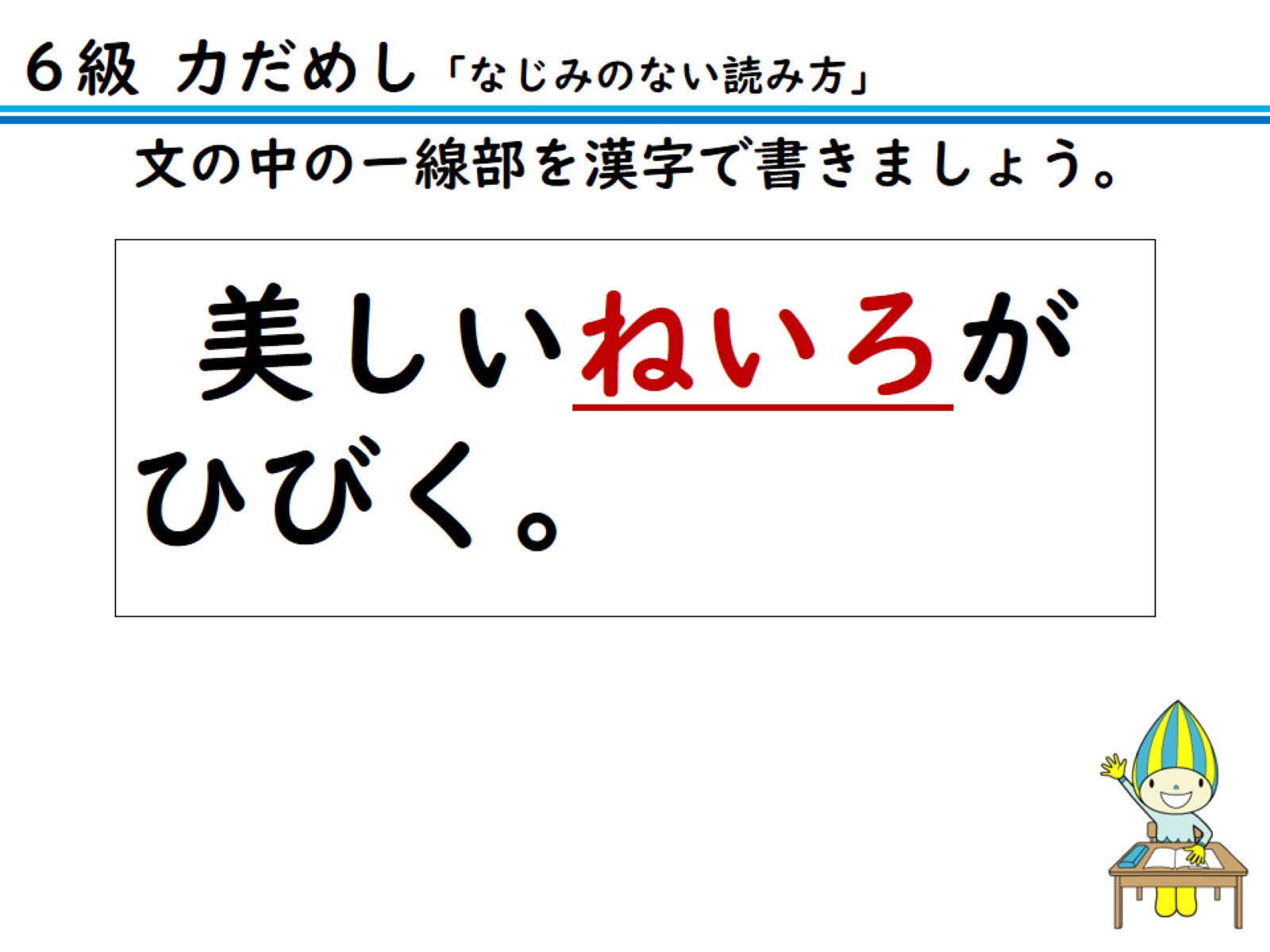 文の中のー線部を漢字で書きましょう。
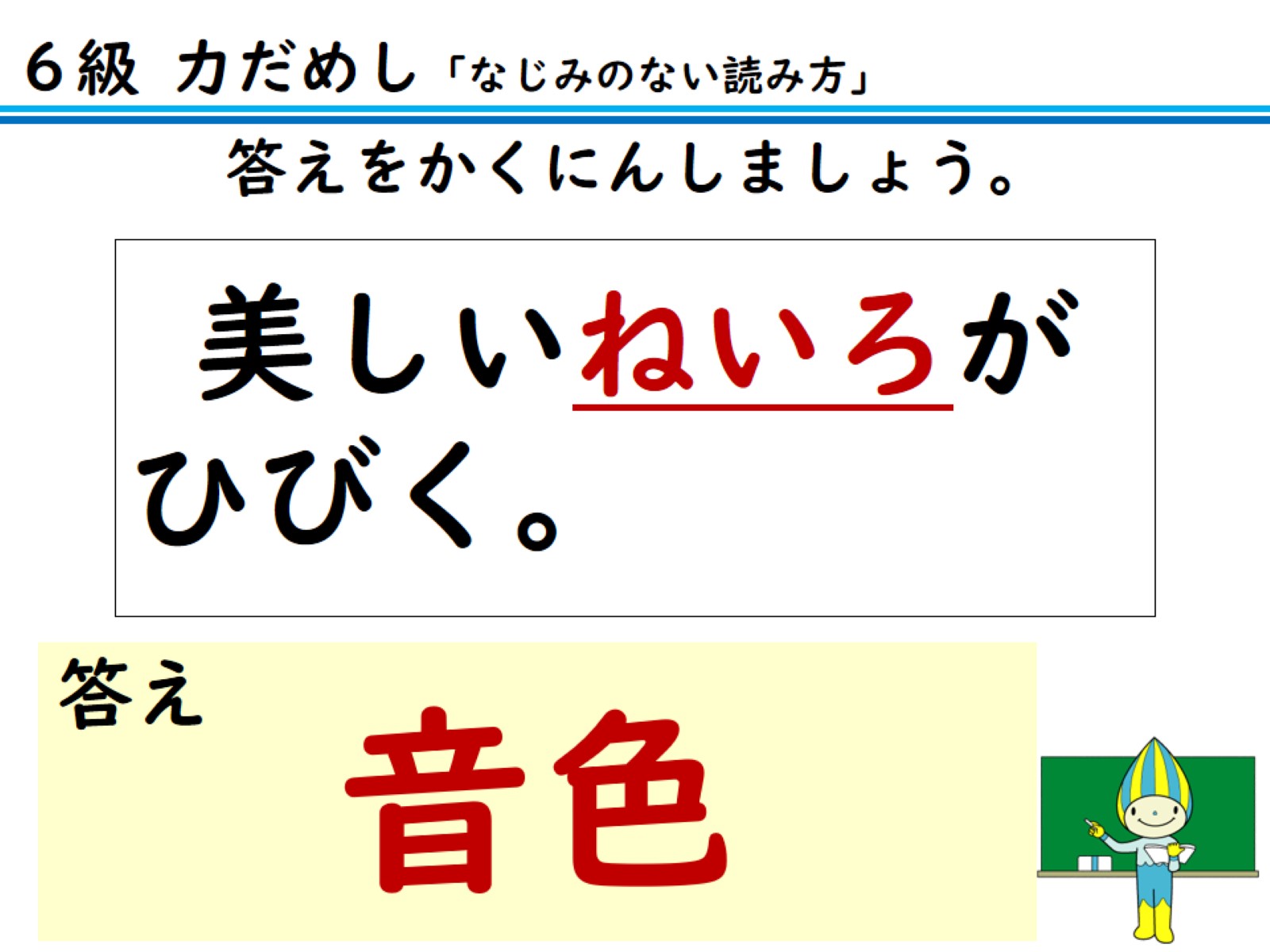 答えをかくにんしましょう。
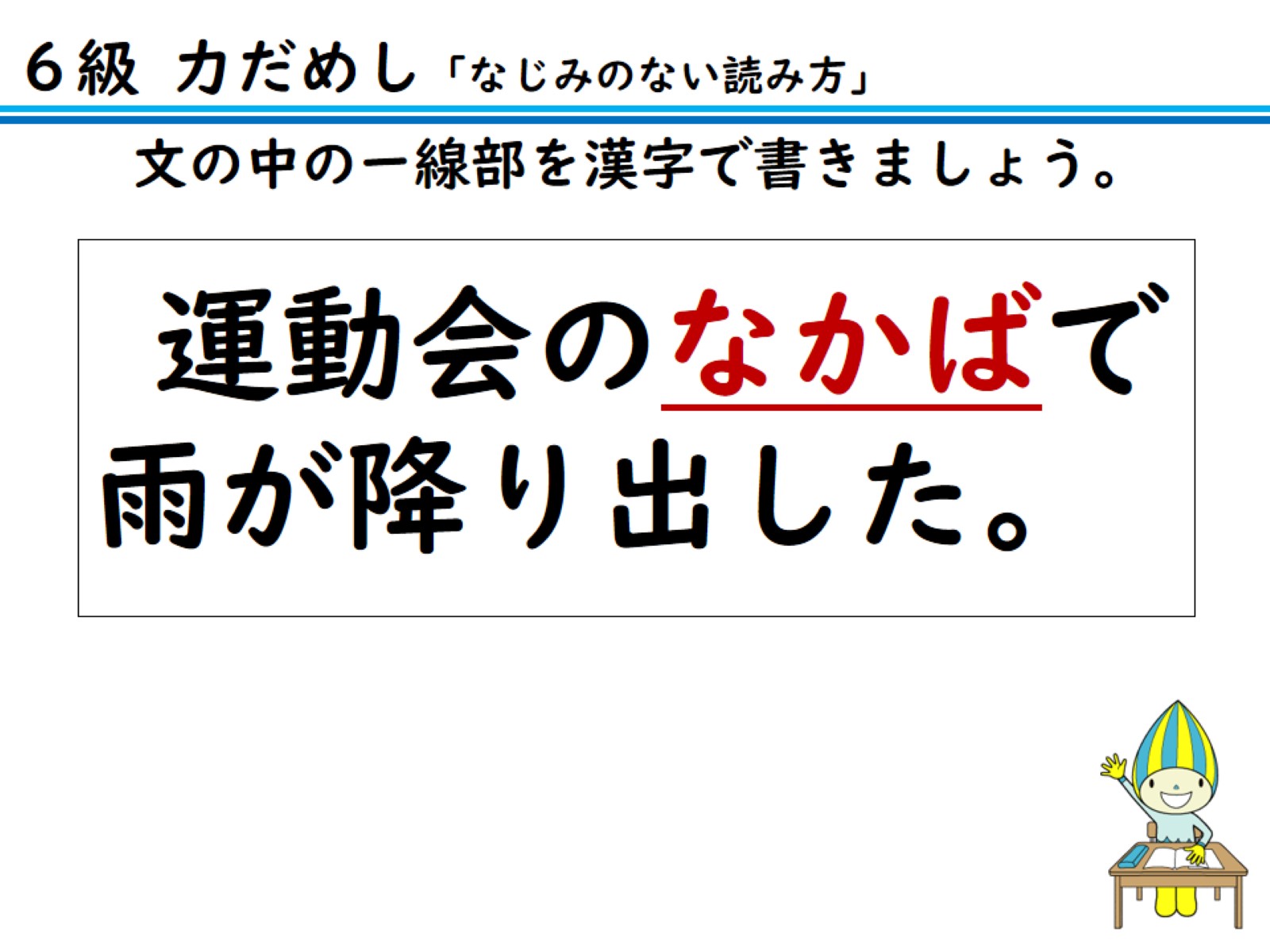 文の中のー線部を漢字で書きましょう。
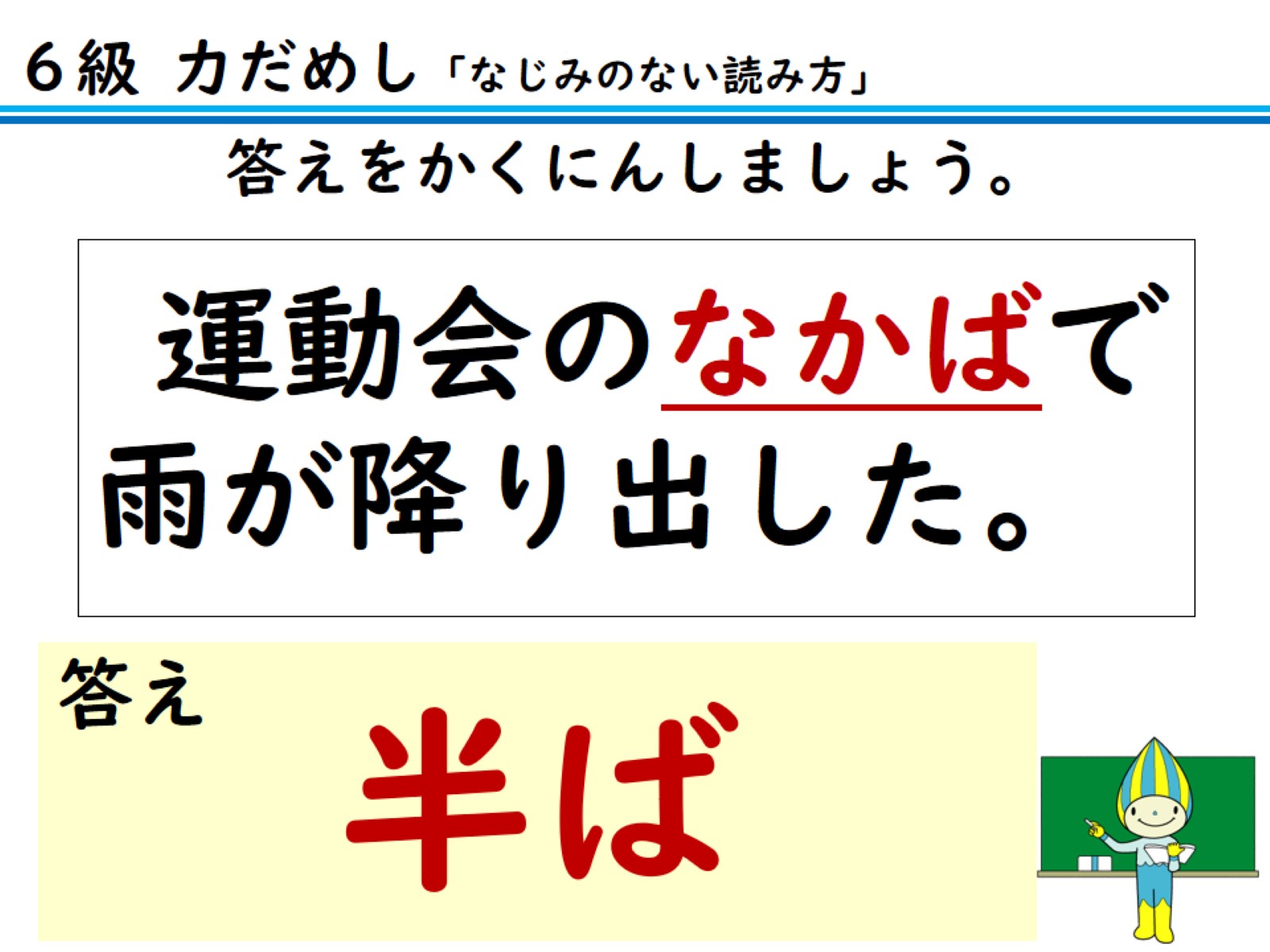 答えをかくにんしましょう。
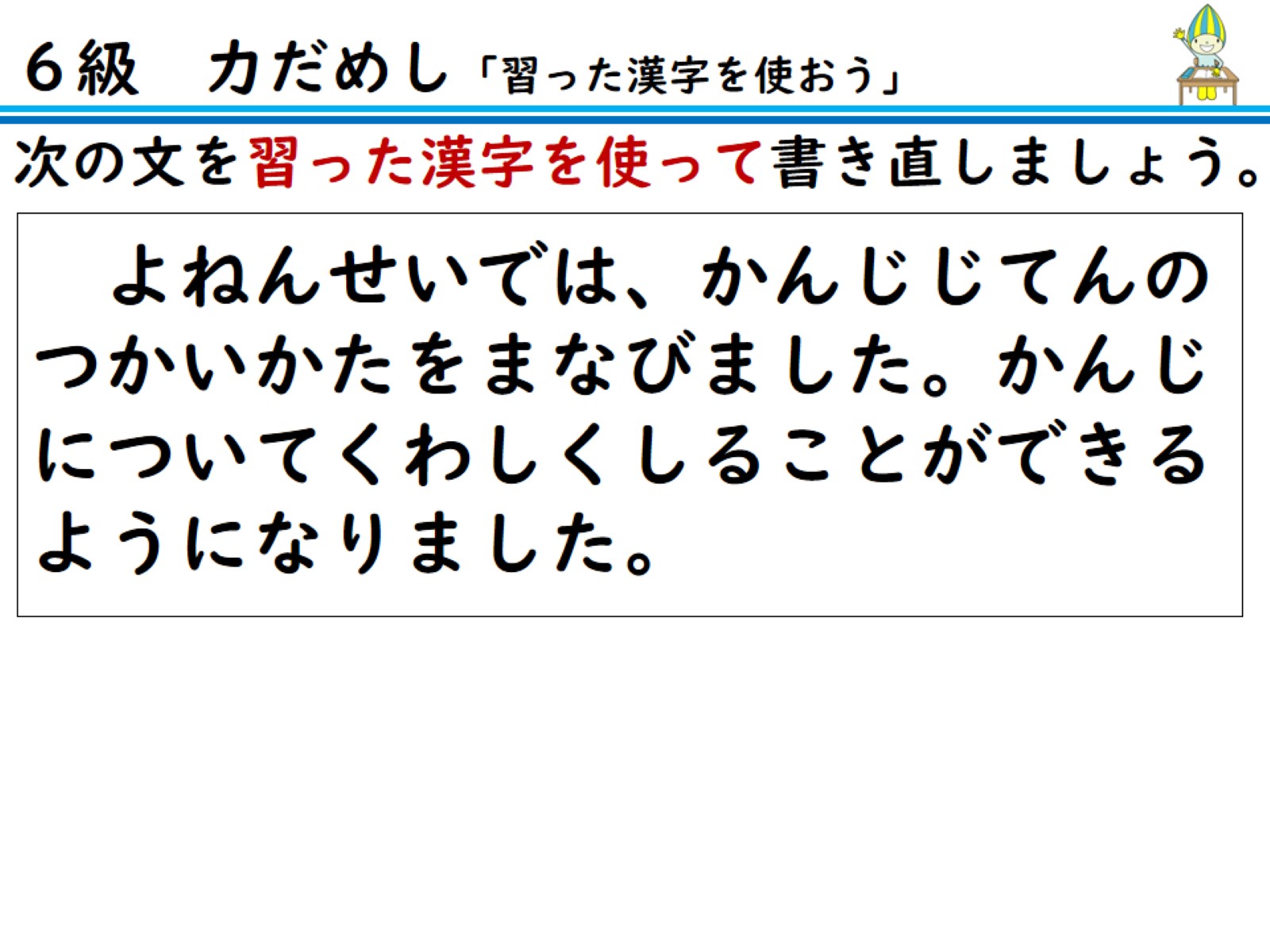 次の文を習った漢字を使って書き直しましょう。
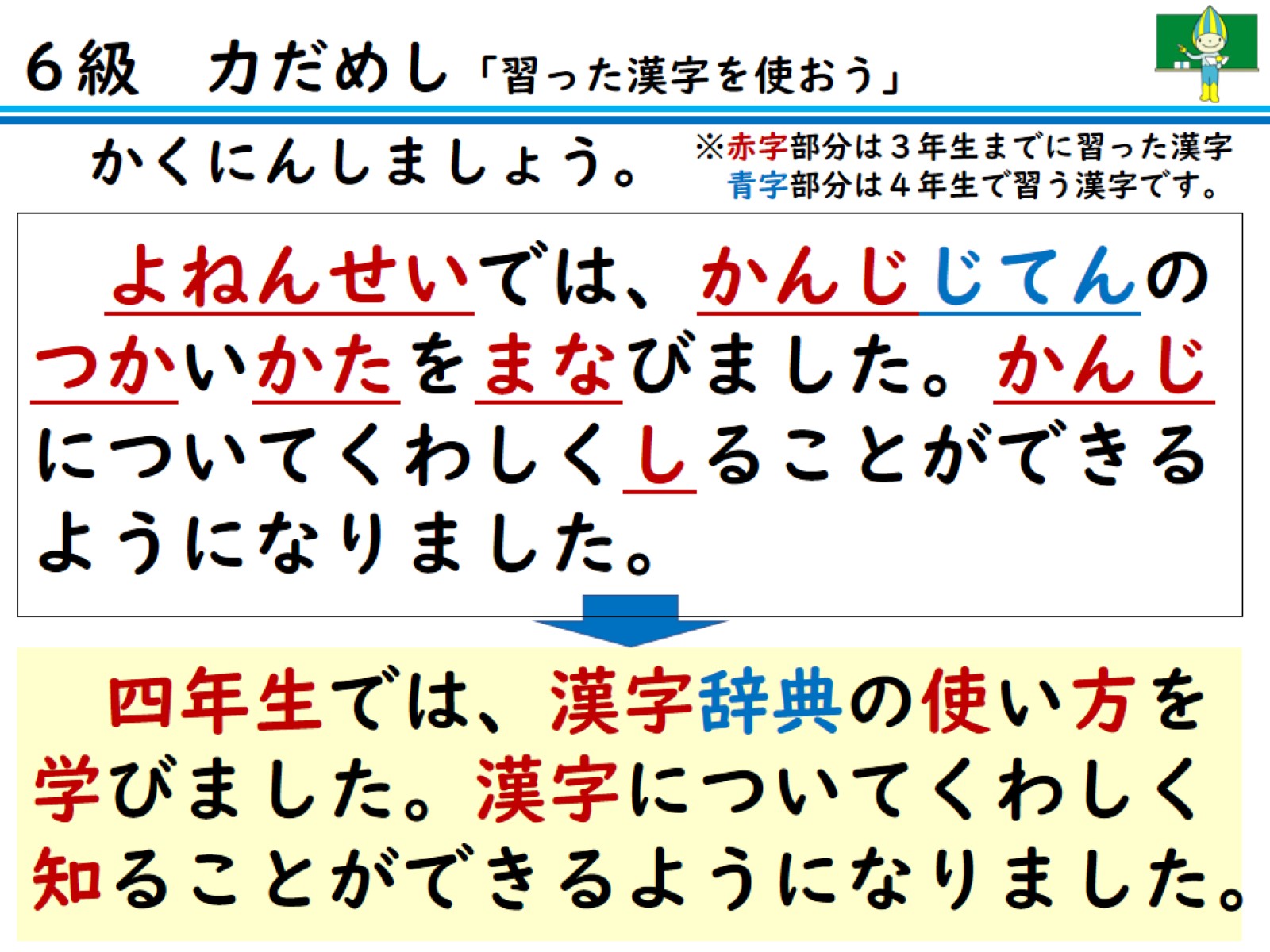 かくにんしましょう。
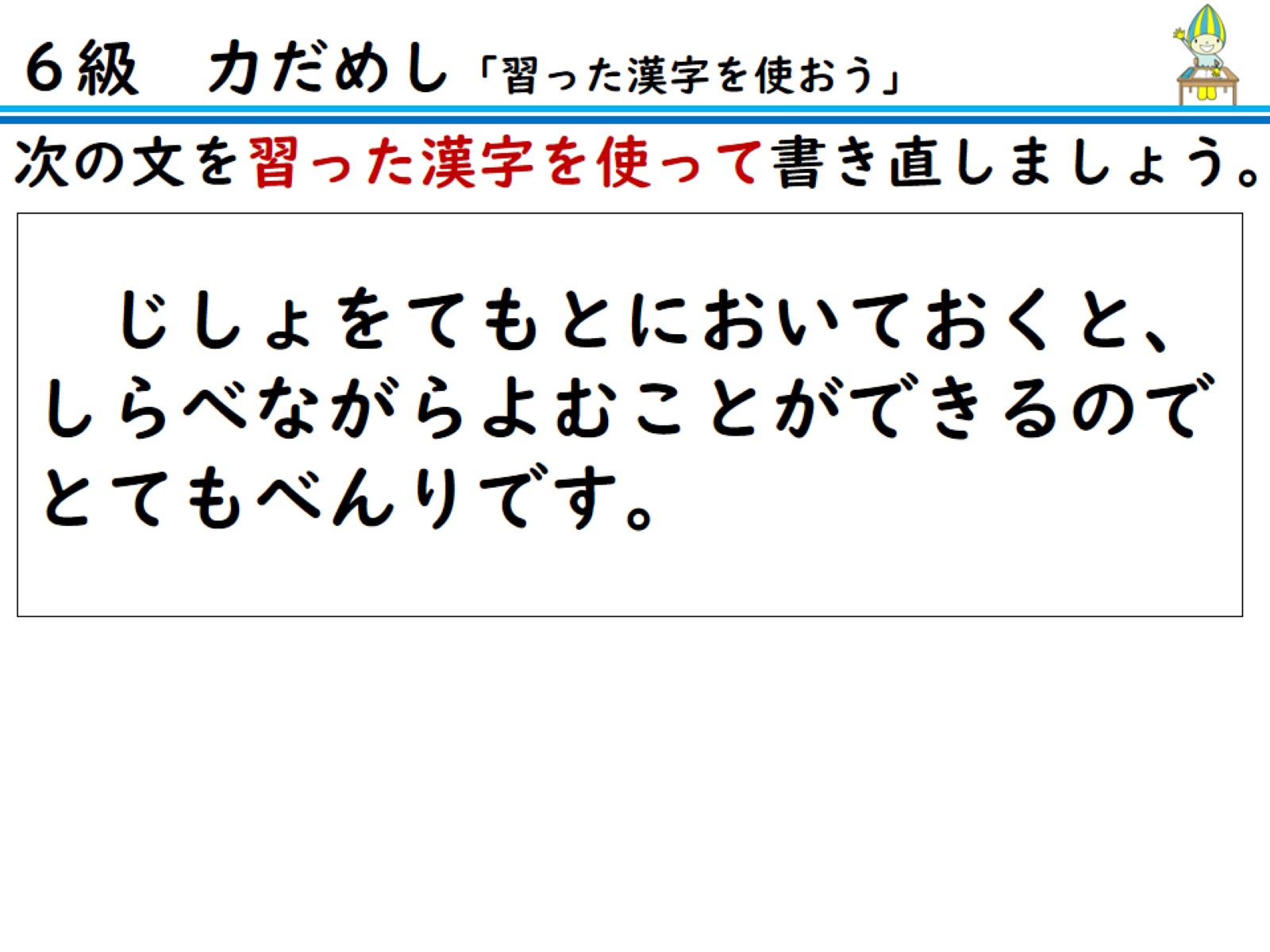 次の文を習った漢字を使って書き直しましょう。
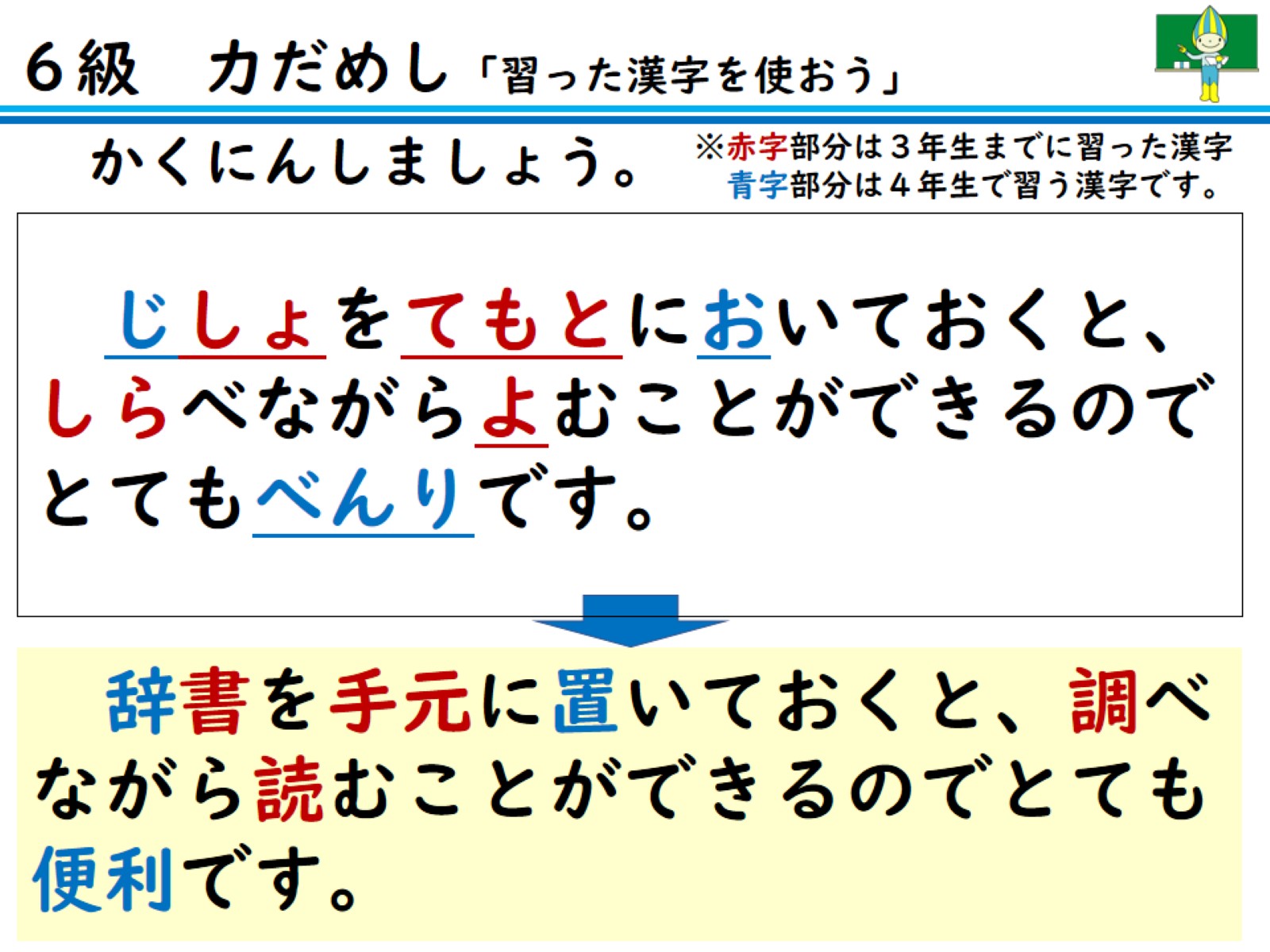 かくにんしましょう。
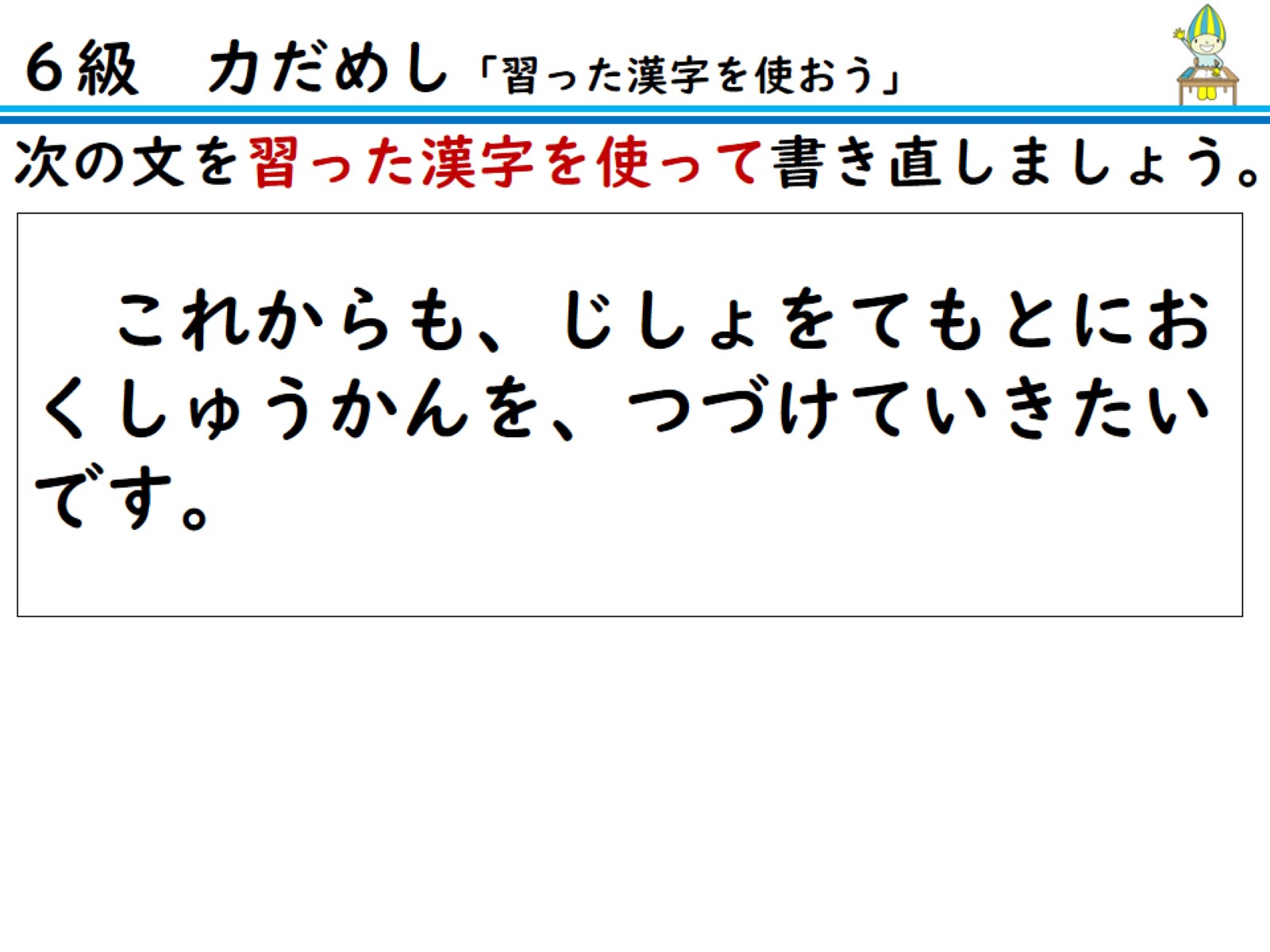 次の文を習った漢字を使って書き直しましょう。
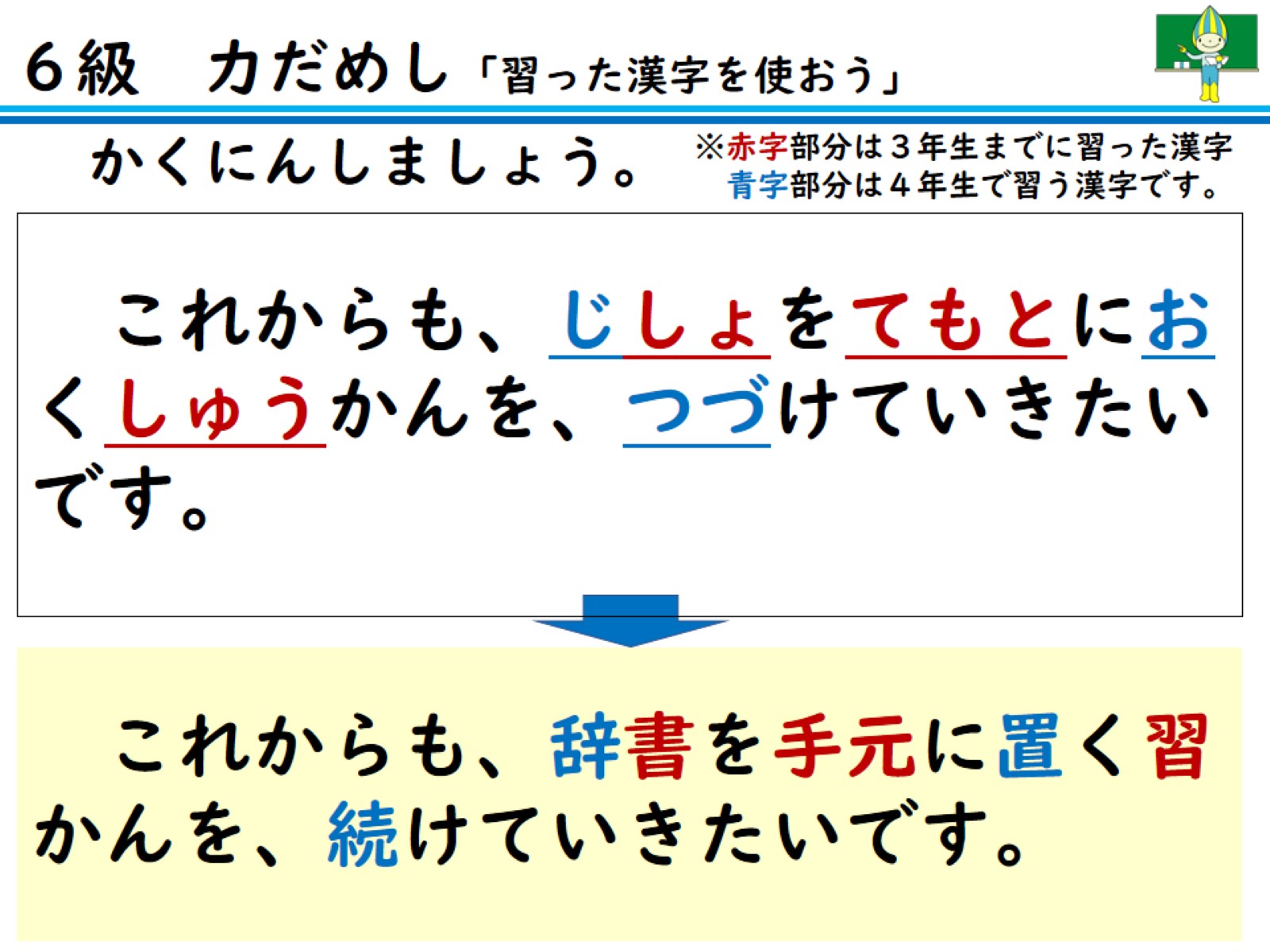 かくにんしましょう。